How to write a Thesis Statement Yo!
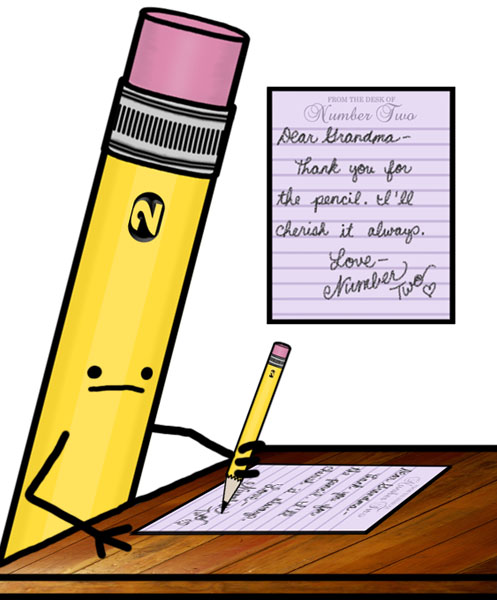 Topic Sentence + Supporting Evidence= Thesis Statement